COE 202: Digital Logic DesignMemory
Courtesy of Dr. Ahmad Almulhem
KFUPM
Objectives
Memory
KFUPM
Memory
Memory: A collection of cells capable of storing binary information (1s or 0s) – in addition to electronic circuit for storing (writing) and retrieving (reading) information.
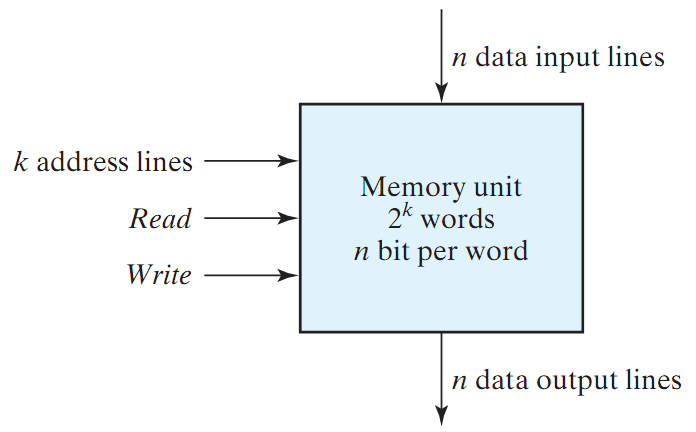 n data lines (input/output)
 k address lines
 2k words (data unit)
 Read/Write Control
 Memory size = 2k X n
Word: group of bits stored in one location
KFUPM
Memory (cont.)
Two Types of Memory: 
Random Access Memory (RAM): 
Write/Read operations
Volatile: Data is lost when power is turned off
Read Only Memory (ROM): 
Read operation (no write)
Non-Volatile: Data is permanent.
PROM is programmable (allow special write)
KFUPM
2k x n ROM
k inputs
(address)
n outputs
(data)
Read-Only Memory (ROM)
ROM: A device in which “permanent” binary information is stored using a special device (programmer)



k inputs (address)   2k words each of size n bits (data)
ROM DOES NOT have a write operation  ROM DOES NOT have data inputs
Word: group of bits stored in one location
KFUPM
0
1
2
3
.
.
.
28
29
30
31
I0

I1

I2

I3

I4
5-to-32
decoder
A7       A6       A5        A4       A3       A2       A1       A0
ROM Internal Logic
The decoder stage produces ALL possible minterms
32 words of 8 bits each
5 input lines (address)
Each OR gate has a 32 input
A contact can be made using fuse/anti-fuse
Internal Logic of a 32x8 ROM
KFUPM
x
x
x
x
x
0
1
2
3
.
.
.
28
29
30
31
x
x
x
x
I0

I1

I2

I3

I4
x
x
x
x
x
x
x
x
5-to-32
decoder
x
x
x
x
x
x
x
x
x
x
x
x
x
A7   A6   A5     A4    A3    A2     A1    A0
Programming a ROM
Every ONE in truth table specifies a closed circuit
Every ZERO in truth table specifies an OPEN circuit
Example: At address 00011  The word 10110010 is stored
KFUPM
Combinational Circuit Implementation with ROM
ROM = Decoder + OR gates
Implementation of a combinational circuit is easy
Store the truth table by programming the ROM
Only need to provide the truth table
KFUPM
Example 1
Example: Design a combinational circuit using ROM. The circuit accepts a 3-bit number and generates an output binary number equal to the square of the number.
Solution: Derive truth table:
KFUPM
B0
0
B1
8 X 4 ROM
A0
B2
B3
A1
B4
A2
B5
Example 1 (cont.)
ROM truth table – specifies the required connections
B1 is ALWAYS 0  no need to generate it using the ROM
B0 is equal to A0  no need to generate it using the ROM
Therefore: The minimum size of ROM needed is 23X4 or 8X4
KFUPM
Example 2
Problem: Tabulate the truth for an 8 X 4 ROM that implements the following four Boolean functions:
A(X,Y,Z) = Sm(3,6,7); B(X,Y,Z) = Sm(0,1,4,5,6)
C(X,Y,Z) = Sm(2,3,4); D(X,Y,Z) = Sm(2,3,4,7)

Solution:
8 X 4 ROM
A
X
B
Y
C
Z
D
KFUPM
Example 3 (Size of a ROM)
Problem: Specify the size of a ROM (number of words and number of bits per word) that will accommodate the truth table for the following combinational circuit: An 8-bit adder/subtractor with Cin and Cout.

Solution: 
Inputs to the ROM (address lines) = 8 (first number) + (8 second number) + 1 (Cin) + 1 (Add/Subtract)  18 lines
Hence number of words in ROM is 218 = 256K
Size of each word = number of possible functions/outputs
                            = 16 (addition/subtraction) + 1 (Cout)
                            = 17

Hence ROM size = 256K X 17
KFUPM
Sequential Circuit Implementation with ROM
Combinational
Circuits
inputs X
outputs Z
next state
present state
FFs
sequential circuit = combinational circuit + memory
Combinational part can be built with a ROM as shown previously
Number of address lines = No. of FF + No. of inputs
Number of outputs = No. of FF + No. of outputs
KFUPM
Example
Example: Design a sequential circuit whose state table is given, using a ROM and a register.

                 State Table
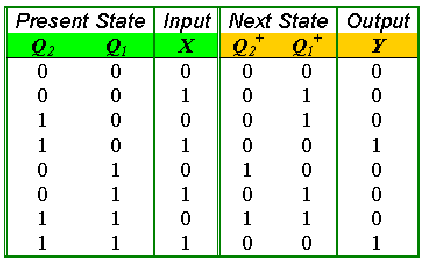 We need a 8x3 ROM (why?)
3 address lines and 3 data lines
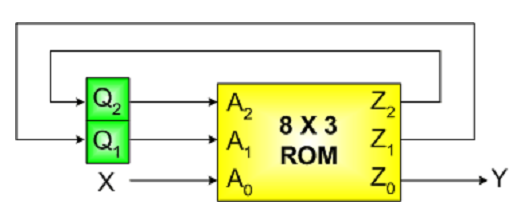 Exercise: Compare design with ROMs with the traditional design procedure.
KFUPM
Types of ROMs
A ROM programmed in four different ways:
ROM: Mask Programming
By a semiconductor company
PROM (Programmable ROM)
User can blow/connect fuses with a special programming device (PROM programmer)
Only programmed once!
EPROM (Erasable PROM)
Can be erased using Ultraviolet Light 
Electrically Erasable PROM (EEPROM or E2PROM)
Like an EPROM, but erased with electrical signal
KFUPM